Information-Centric Networks
Section # 6.3: Evolved Naming & Resolution
Instructor: George Xylomenos
Department: Informatics
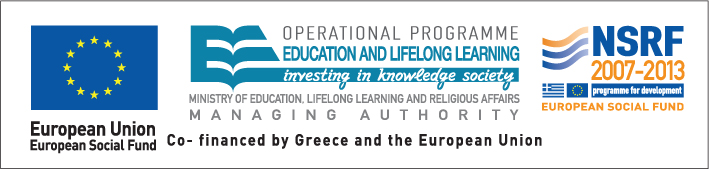 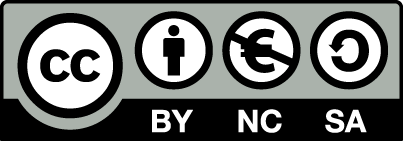 Funding
These educational materials have been developed as part of the instructors educational tasks.
The “Athens University of Economics and Business Open Courses” project only funded the reformatting of these educational materials. 
The project is being implemented as part of the Operational Program “Instruction and Lifelong Learning” and is co-financed by the European Union (European Social Fund) and national funds.
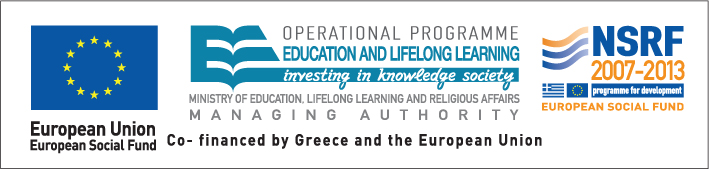 Licencing
These educational materials are subject to a Creative Commons License.
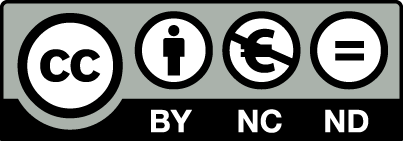 Week 6 / Paper 3
Middleboxes No Longer Considered Harmful
Michael Walfish, Jeremy Stribling, Maxwell Krohn, Hari Balakrishnan, Robert Morris, Scott Shenker
Operating Systems Design & Implementation (OSDI), 2004
Main point
Middleboxes are everywhere
Internet purists scorn middleboxes (with reason)
But middleboxes offer valuable functionality
How can we retain the functionality without the side-effects?
The answer: Delegation Oriented Architecture (DOA)
Subset of the “layered naming architecture”
Information-Centric Networks
06c-4
Introduction
Two Internet tenets are often disobeyed
Every Internet entity has a unique network level identifier
NAT and host mobility prevent this
Network elements should not process other’s packets
Caches, firewalls, NATs regularly look inside passing packets
Layer violations make lead to real problems
SIP and P2P systems are hindered by IP address translation
Hard to deploy new applications
But middleboxes offer useful functions
It would be even better if they could be located off-path
The Delegation Oriented Architecture (DOA)
Globally unique identifiers in a flat namespace
Senders and receivers can indicate multiple such identifiers
Information-Centric Networks
06c-5
NATs, NAPTs and Firewalls
NAT and NAPT
Hide networks with private addresses behind a public address
NAPT looks at address and port, NAT only at address
NAT nearly always means NAT, so we only use this term
Convenience and flexibility in internal addressing
Security since only outbound connections are allowed
Static configuration needed to handle inbound connections
No way to use the same port for two applications
Firewalls
Inspect inbound and outbound packets
Enforce filtering rules
Need to be on the path to the endpoint
Information-Centric Networks
06c-6
Architectural overview
Desired architectural properties
Packets should contain global identifiers
As used to be the case with IP
Application-independent way to express delegation
Delegates should not have to be on the direct path
EIDs: endpoint identifiers
Must be independent of network topology
Can carry cryptographic meaning
160 bit flat EIDs were chosen
Carried in a header between TCP and IP
EIDs can be resolved to two things
An IP address (could be the delegate’s)
One or more EIDs, as in a loose source route
Information-Centric Networks
06c-7
Architectural overview
DOA and the two Internet tenets
EIDs are globally unique identifiers
Packets sent to EIDs actually reach the hosts with these EIDs
Network elements only process packets with their own IP
A delegate can see that the EID does not match its own
It then resorts to local state to further forward the packet
No need for complex configuration at NATs
Just send the packet to the host with the right EID
DOA and Internet evolvability
DOA allows managed service provision
You select your firewall provider and delegate packets to it
Information-Centric Networks
06c-8
Detailed DOA design
Header format
DOA header inserted between TCP and IP headers
TCP uses EIDs for checksum calculations
Carries at least one source and one destination EID
Can be extended
Resolution and invoking intermediaries
The EID is resolved to an erecord containing:
EID being resolved
Target: IP or one or more EIDs
Hint (optional)
TTL: caching time
Transport connections are bound to the last EID
The others need to be traversed on the way to the destination
Information-Centric Networks
06c-9
Detailed DOA design
Security and Integrity
Anyone fetching an erecord must be able to verify its EID
Only the owner of an EID should update its erecord
A sender must not be able to forge an erecord
EIDs are the hash of a public key
The erecord is signed with the corresponding private key
Does not prevent source EID spoofing
The receiver resolves the EID again to return responses
Host software
Modified socket calls using a sockaddr_ein struct
Connect() and sendto() may require EID lookups
Accept() will return an EID
Hosts need to be bootstrapped with an EID resolver
Information-Centric Networks
06c-10
Network extension boxes
Network Extension Box (NEB): akin to a NAT
Offers some kind of delegated functionality
Preserve headers, using the EID to demultiplex packets
Simply insert the right IP address for the EID in the packet
End-to-end communication possible
Ports are not overloaded
VPNs can work around NEBs
NEBs can be configured automatically
Configuration of cascaded NEBs
The endpoint must know what to put in its erecord
State must be established at NEBs or in the resolvers
This state must not be modified by attackers
Assume that each NEB only trusts the upstream NEB
Information-Centric Networks
06c-11
Network extension boxes
EID maps to EID
Each NEB adds an erecord from its EID to its parent’s EID
Each NEB holds a mapping from its children’s EIDs to their IPs
Incoming packets are resolved to a sequence of EIDs
As they pass NEBs they are sent to the next IP address
EID maps to EID and a hint
As above, but the erecord also holds the IP address in the Hint
The IP addresses are included in the header
Each NEB can find the next IP address without internal state
EID maps to IP address
Three round protocol to establish state at all NEBs
More complex, but the one actually implemented
Only requires a single EID to IP lookup by the sender
Information-Centric Networks
06c-12
Network filtering boxes
Network Filtering Box (NFB): akin to a firewall
Essentially remote packet filters
No need to be on the path to the endpoint
The NFB can work in statefull or stateless mode (as with NEBs)
The NFB receives packets and checks its rule base
Packets that pass the rules are attested
The NFB hashes the passed packet and signs the hash
A secret key shared between NFB and endpoint is used
Carried in an extension header
The endpoint only accepts packets attested by the NFB
Of course NEB and NFB can be combined in a chain
Can also be combined with an on-path middlebox
That middlebox can then check that packets are attested
Information-Centric Networks
06c-13
Implementation
User level software and Click modules in Linux
Click is a modular router building toolkit
Runs at both user and kernel levels
Allows mature implementations to migrate to the kernel
User level daemon (doad) resolves EIDs to erecords
Queries the DHT infrastructure
Inserts the EID to IP mapping in Click with a private IP
Returns the private IP to the client application
The client sends the packet with the private IP
Click rewrites the packet with the real IP and EID
NEB prototype: user level implementation
NFB pototype: user level and Click modules
Click module for clients to verify attested packets
Information-Centric Networks
06c-14
Evaluation
Round-trip times
A DNS and a DHT lookup are needed for resolution
DNS lookups take from 70 to 190 ms depending on caching
Median DHT lookups require 138 ms: needs improvement
Proactive caching as in Beehive
DNS names could also return erecords
Hosts could include their erecords in messages
Packet size overhead
68 byte header (44 fixed and 24 for security extension)
For large packets small overhead, for small packets quite high
Processing time
DOA to IP translation does not take a lot
Filtering and verification take far more time
Information-Centric Networks
06c-15
End of Section # 6.3
Course: Information-Centric Networks, Section # 6.3: Evolved Naming & Resolution
Instructor: George Xylomenos, Department: Informatics
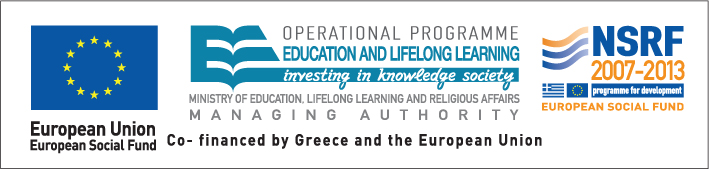 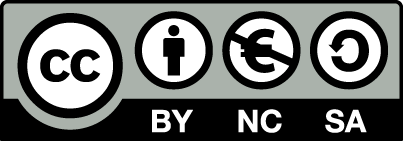